Каждый школьник знаком теперь с истинами, за которые Архимед отдал бы жизнь.                                                        Жозеф Эрнест Ренан
Что  изучает  физика ?
Афанасьева Г.П., МОУ Гильбиринская СОШ
08.09.2012
Свое название физика получила от…
греческого слова physis - природа.   
Впервые его употребил
древнегреческий философ и ученый Аристотель.
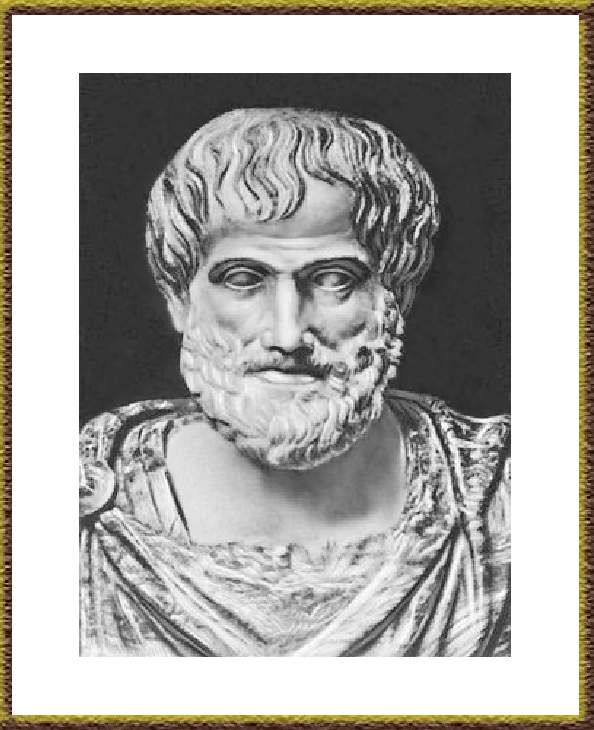 Аристотель
 (384 до н.э. – 322 до н.э.)
08.09.2012
Отгадай загадку
ВЕСЫ

ЭХО

МОЛНИЯ, ГРОМ, ДОЖДЬ

БАРОМЕТР

ТЕНЬ
Две сестры качались,
Правды добивались,
А когда добились,
То остановились.
Никто его не видывал,
А слышать – каждый слыхивал,
Без тела, а живет оно,
Без языка – кричит.
Сначала – блеск,
За блеском – треск,
За треском – плеск.
Всем поведает,
Хоть и без языка,
Когда будет ясно,
А когда – облака.
Что с земли не поднимешь?
08.09.2012
Ученые - физики
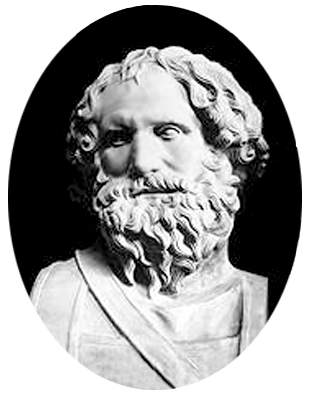 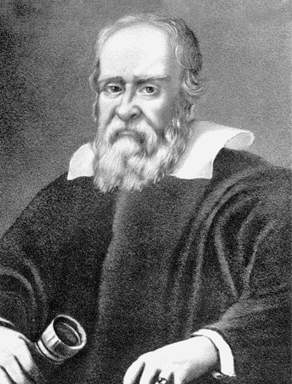 ГАЛИЛЕЙ
АРХИМЕД
08.09.2012
Архимед
АРХИМЕД (около 287 до н.э. - 212 до н.э.) древнегреческий учёный, математик и механик, основоположник теоретической механики и гидростатики. Архимеду принадлежит множество технических изобретений (архимедов винт, определение состава сплавов взвешиванием в воде, системы для поднятия больших тяжестей, военные метательные машины).
В физике Архимед ввел понятие центра тяжести, установил научные принципы статики и гидростатики. Знаменитый закон сформулирован в трактате «О плавающих телах».
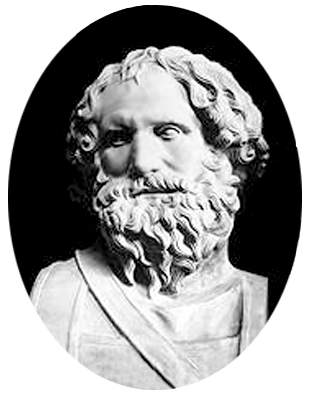 08.09.2012
Галилео Галилей
ГАЛИЛЕЙ Галилео (1564 -1642),итальянский учёный, один из основателей точного естествознания. Боролся против
 схоластики, считал основой познания опыт. Заложил основы современной механики: выдвинул идею об относительности движения, установил законы инерции, свободного падения и движения тел по наклонной плоскости, сложения движений; открыл изохронность колебаний маятника; первым исследовал прочность балок. Построил телескоп с 32-кратным увеличением. Активно защищал гелиоцентрическую систему мира, за что был подвергнут суду инквизиции (1633), вынудившей его отречься от учения 
Н. Коперника.
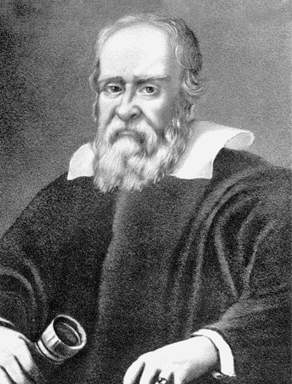 08.09.2012
Природные явления
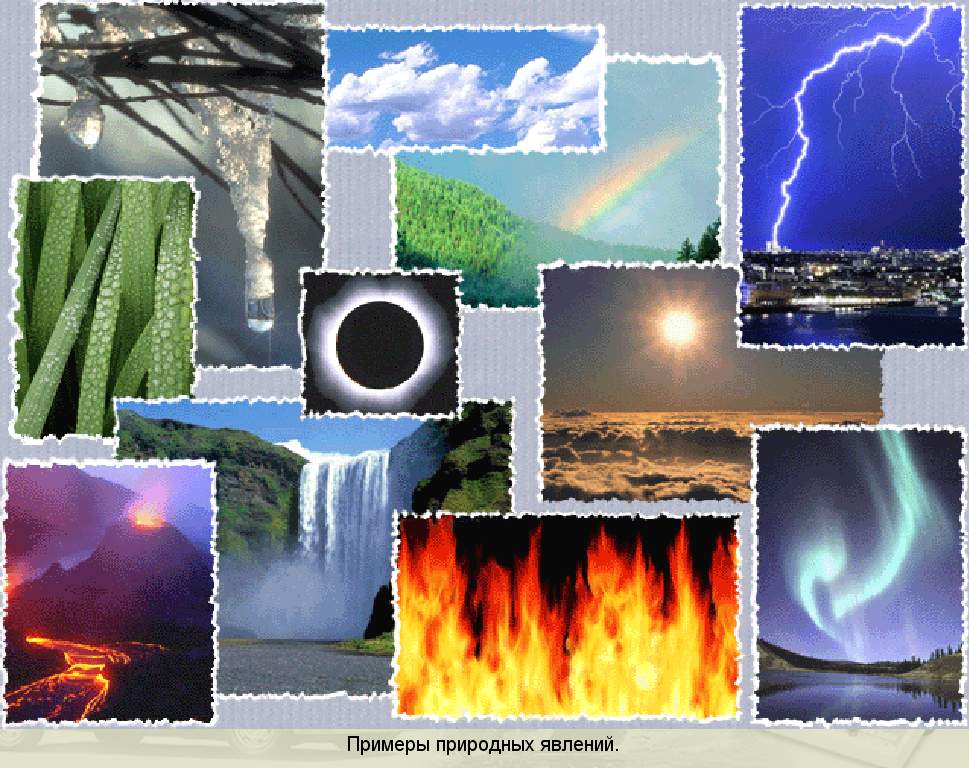 08.09.2012
Задача физики
Изучение простых явлений позволяет открывать общие законы, по которым протекают различные физические явления.
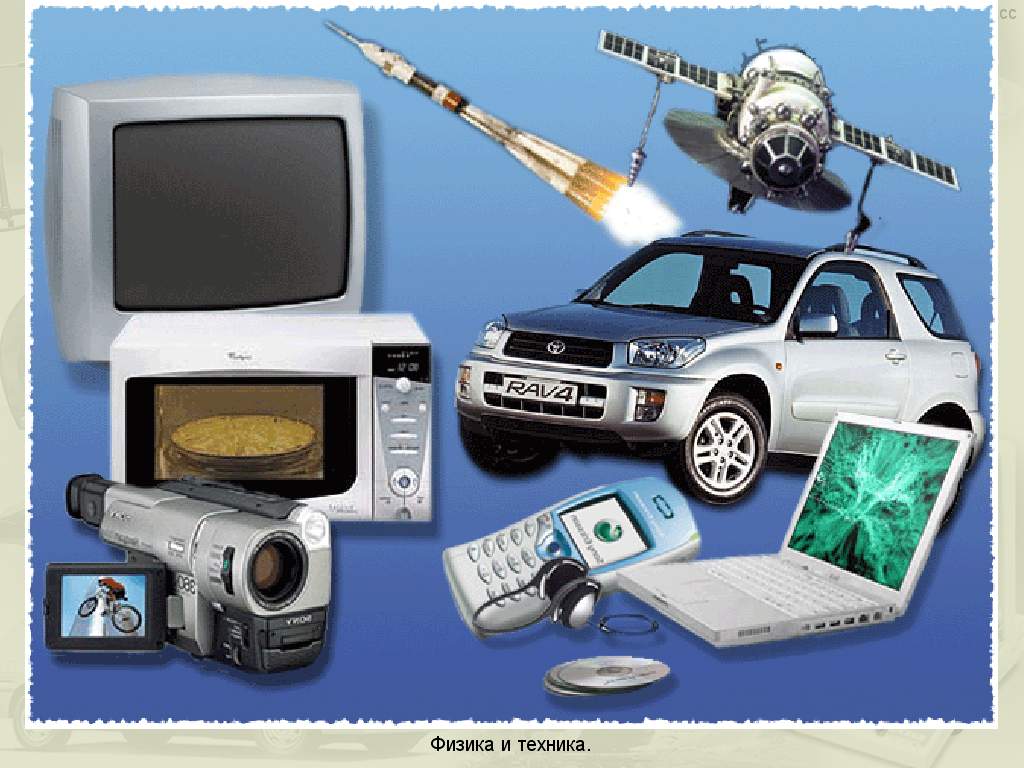 08.09.2012
Вещество и материя
08.09.2012
Наблюдения и опыты
Большинство физических знаний получено людьми из собственных наблюдений. Для изучения какого-либо явления необходимо наблюдать его и, по возможности, не один раз. 
Чтобы изучить такое явление, как падение тел на Землю, недостаточно один раз увидеть, как падает то или иное тело. Следует выяснить, будет ли разница в падении тела легкого и тяжёлого, одинаково ли падают тела различных размеров с разной высоты. Это можно узнать, если много раз наблюдать различные случаи падения тел.
Для этого берут разные тела и заставляют их падать. Тем самым вызывают явление падения тел, иными словами, проводят опыт. Во время опытов обычно выполняют измерения.
08.09.2012
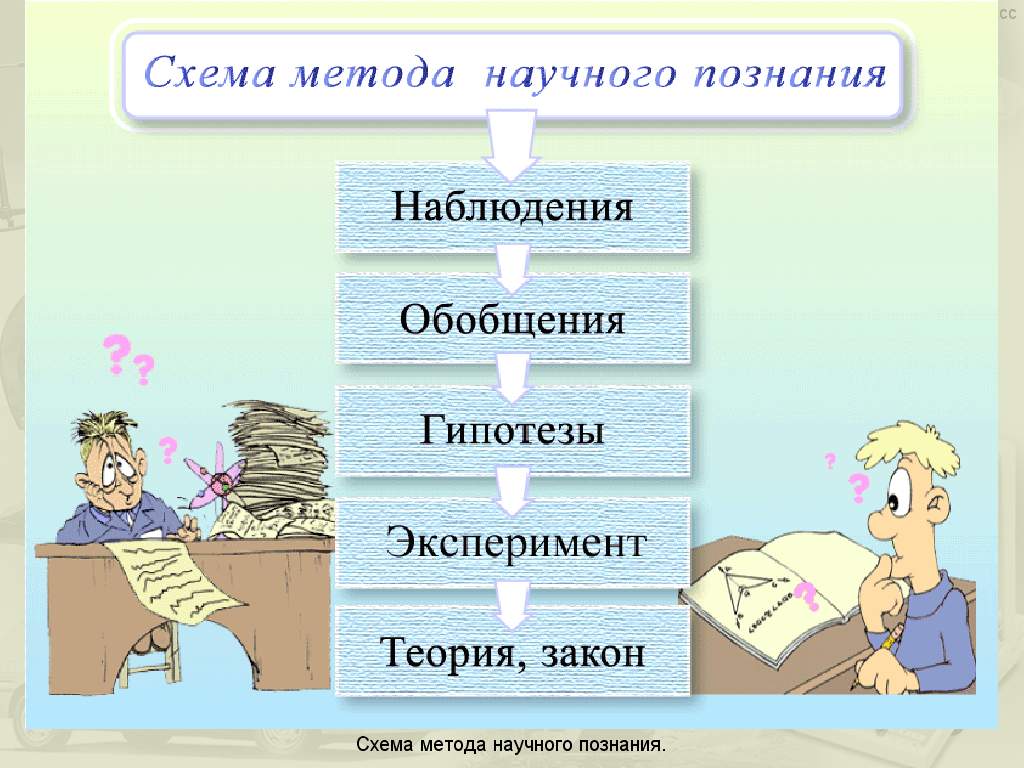